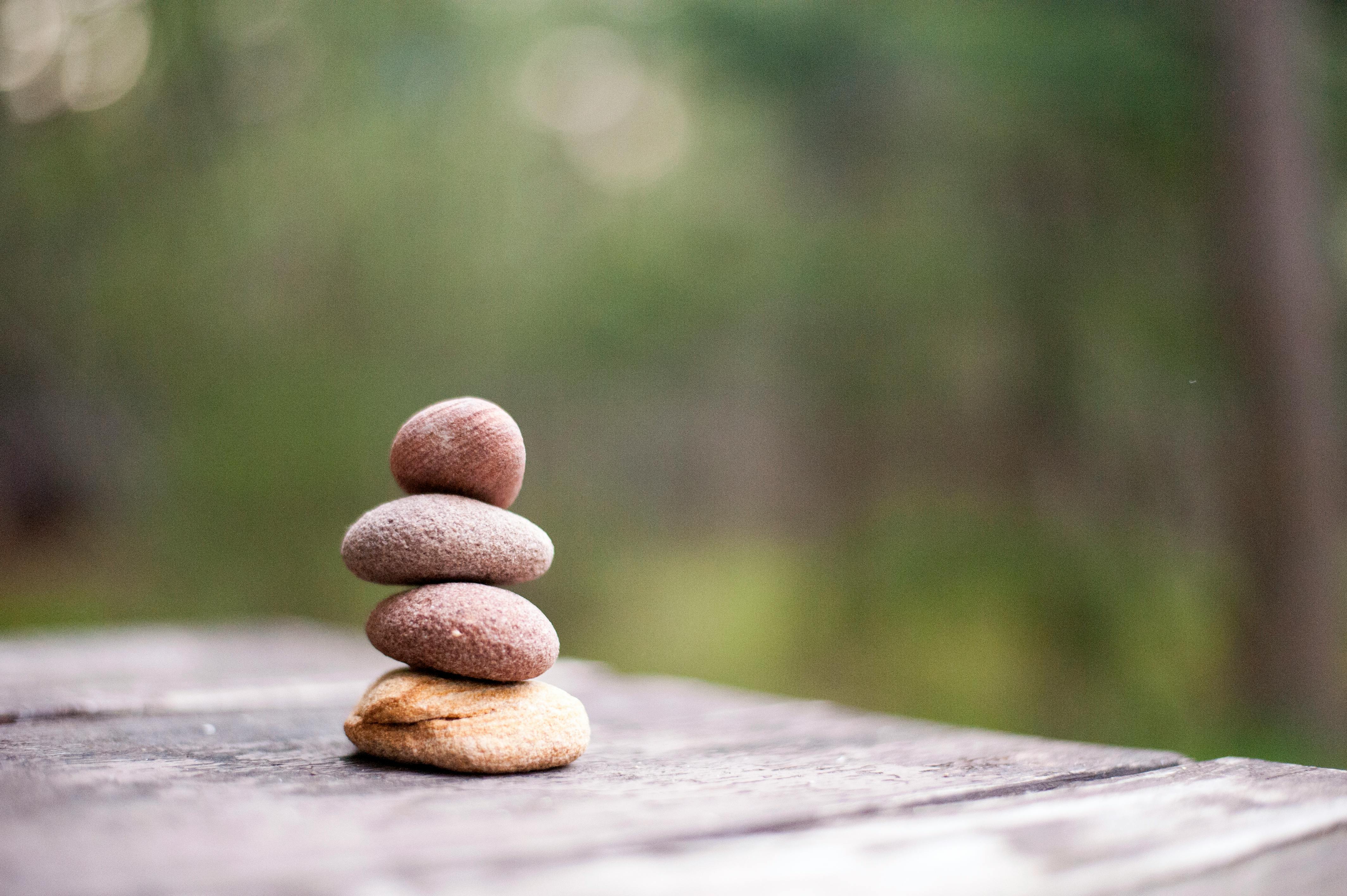 Normalisation of gambling
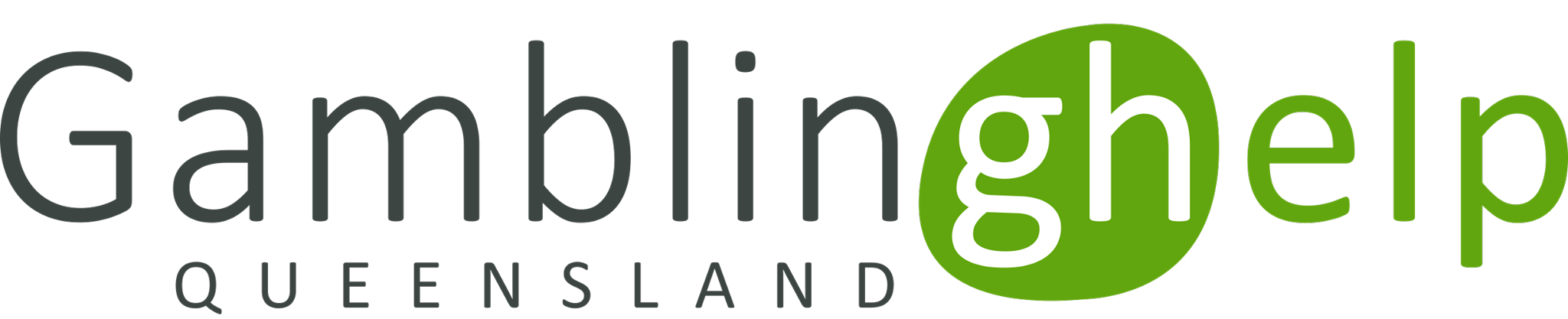 [Speaker Notes: Version: September 2024.]
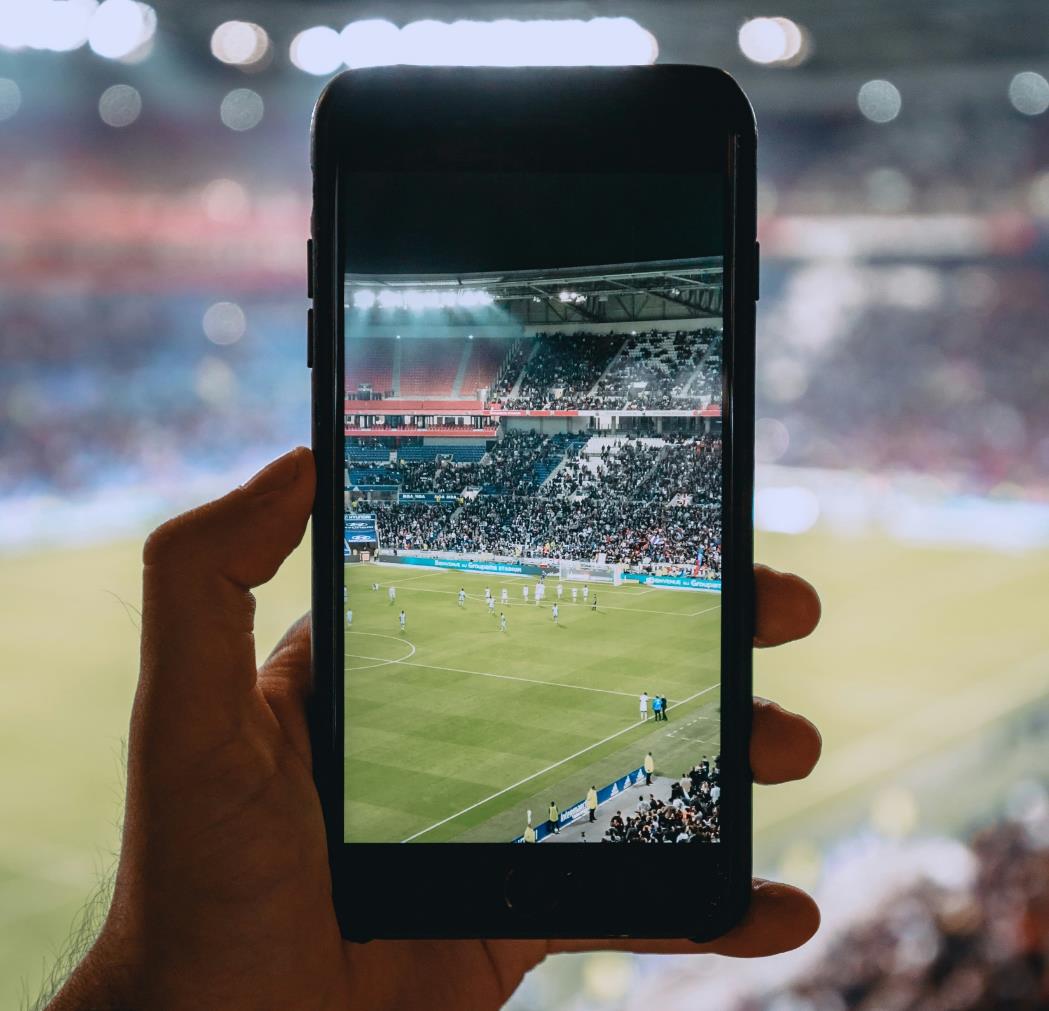 Overview
What is normalisation?
Factors contributing to normalisation
Gambling advertising
Gambling support in communities
Availability of gambling products
How to limit gambling ads
Tips to change the conversation
[Speaker Notes: Speaker’s notes:
In the next few slides, we’re going to talk about the normalisation of gambling. We’ll start by talking about what normalisation means and the factors which contribute to the normalisation of gambling in Australia, including gambling advertising, gambling support in communities, and the availability of gambling products. Then, we’ll talk about some practical tips to limit your exposure to gambling ads and how you can change the conversation about gambling in your community.]
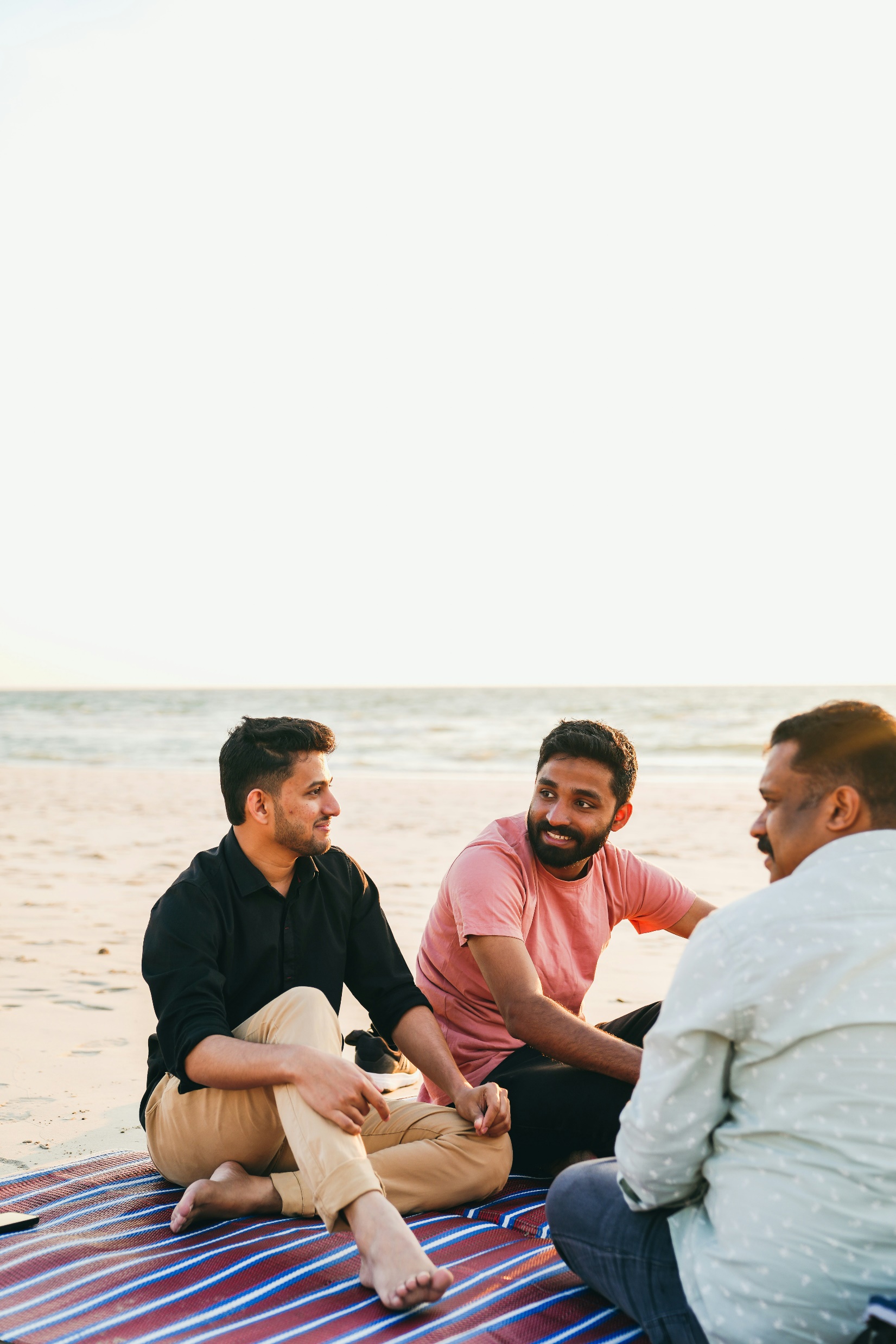 What is normalisation?
Refers to the process that makes something seem normal or common
The normalisation of gambling:
Impacts how different gambling activities and products are made available 
Encourages regular use
Becomes an accepted part of everyday life
Makes gambling seem simple and fun
[Speaker Notes: Speaker’s notes:
Normalisation refers to the process that makes something seem normal or common. It describes the many different factors which shape the public’s perception of something, including social, cultural, political, environmental and commercial processes. In Australia, gambling seems very normal and common. This impacts how different gambling activities and products are made available or accessible, it encourages regular use, and it becomes an accepted part of everyday life for individuals, families and communities. Because of this, it’s easy to think that everybody gambles and that it’s simple and fun. Some things seem so normal to gamble on, you might not even know it’s considered gambling – like entering a raffle at your local community event.

References:
Thomas, S, Pitt, H, Bestman, A, Randle, M, McCarthy, S, Daube, M 2018, The determinants of gambling normalisation: causes, consequences and public health responses, Victorian Responsible Gambling Foundation, Melbourne.]
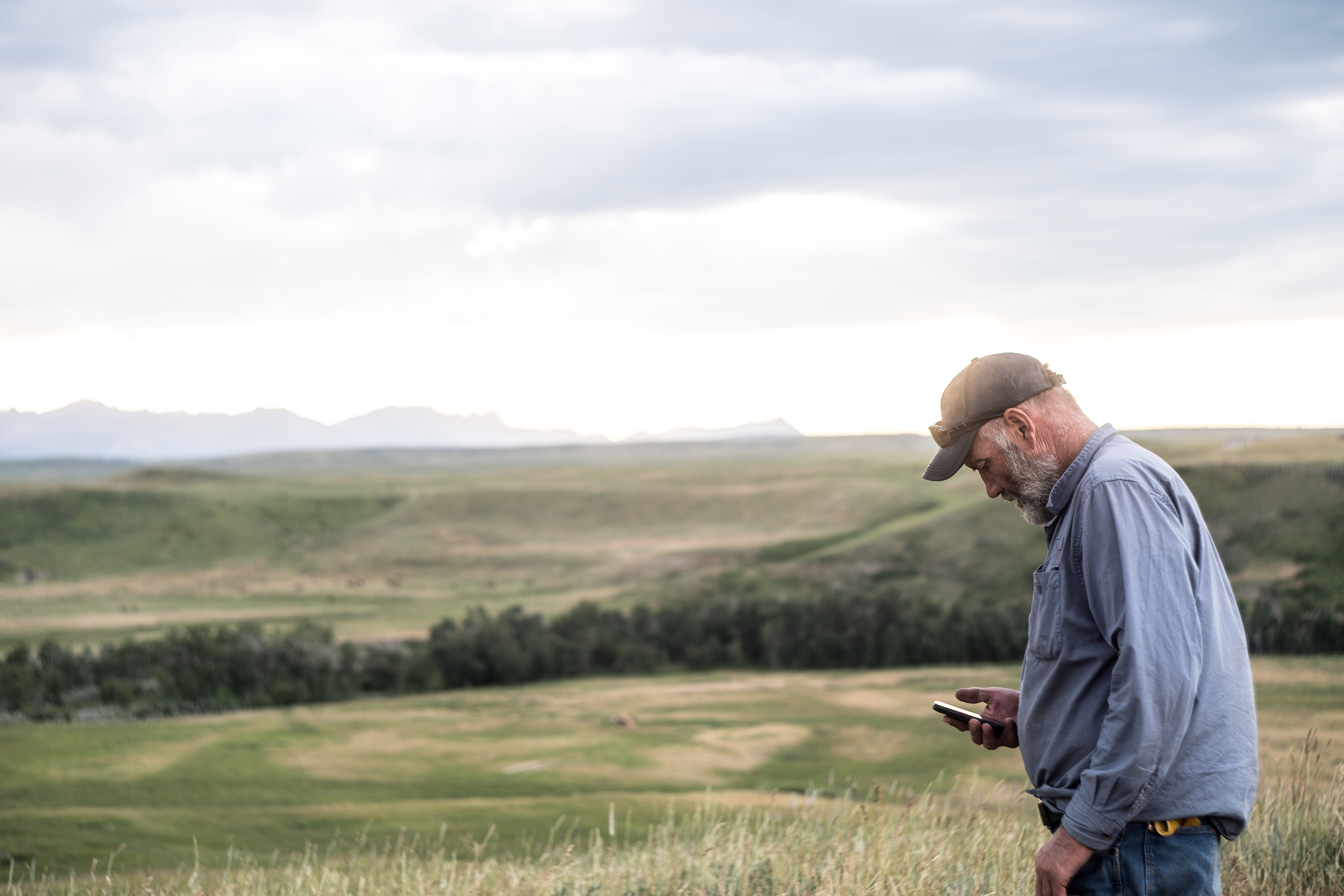 Key factors
Gambling seems normal due to…
The promotion and advertising of gambling products
The support of gambling within communities
Accessibility of gambling activities
[Speaker Notes: Speaker’s notes:
There are several factors which contribute to why gambling can seem so normal. These include: the promotion and advertising of gambling products, making them seem like a regular, easy and fun activity; the support of gambling by socially and culturally valued groups within communities, such as families and friends, schools and workplaces, community clubs, and sporting teams and codes; and the accessibility of gambling activities, including online gambling platforms which can be used anywhere at any time of the day. Together, these things make gambling seem so normal that it’s easy to think there is no risk or harm involved. But it’s important to remember there is always risk and there is always the chance you or someone you know could be harmed by gambling. Today, we’re going to talk about these different factors and their impacts. 

References:
Thomas, S, Pitt, H, Bestman, A, Randle, M, McCarthy, S, Daube, M 2018, The determinants of gambling normalisation: causes, consequences and public health responses, Victorian Responsible Gambling Foundation, Melbourne.]
Gambling advertising
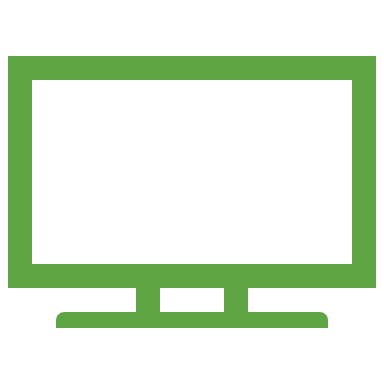 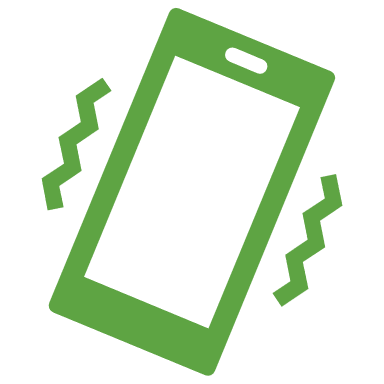 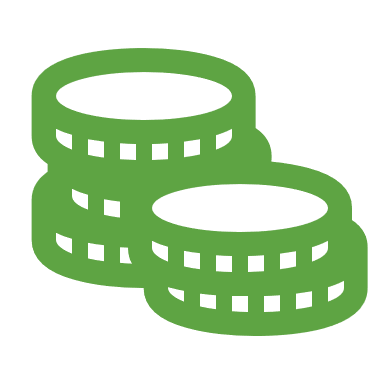 $238
million spent on gambling advertising 
(2022-23)
948
gambling ads per day on Australian free-to-air TV 
(2021)
78% 
of Australian adults see or hear gambling advertising at least once a week
(2023)
[Speaker Notes: Speaker’s notes:
The first factor contributing to the normalisation of gambling in Australia is gambling advertising. Gambling providers can advertise on TV and radio, in newspapers, on billboards, websites and apps, and on social media. Sports betting is not only promoted during traditional commercial breaks on TV but also around stadiums, on big screens, through sponsorship relationships including on jerseys and through celebrity endorsements. In 2022-23, Australian gambling providers spent over $238 million on advertising. This averaged at around 950 gambling ads per day on Australian free-to-air TV. About three-quarters (78%) of Australian adults have reported seeing or hearing sports and/or race betting advertising at least once a week in the past 12 months, and two in five (41%) were exposed four or more times a week.

References:
Australian Communications and Media Authority. (2024). Gambling advertising in Australia: placement and spending. https://www.acma.gov.au/publications/2023-10/report/gambling-advertising-australia-placement-and-spending
Jenkinson, R, Boyle, C.M., Sakata, K. (2023). Exposure and impact of sports and race betting advertising in Australia. Australian Gambling Research Centre, Melbourne. 
Thomas, S, Pitt, H, Bestman, A, et al. (2018). The determinants of gambling normalisation: causes, consequences and public health responses. Victorian Responsible Gambling Foundation, Melbourne.]
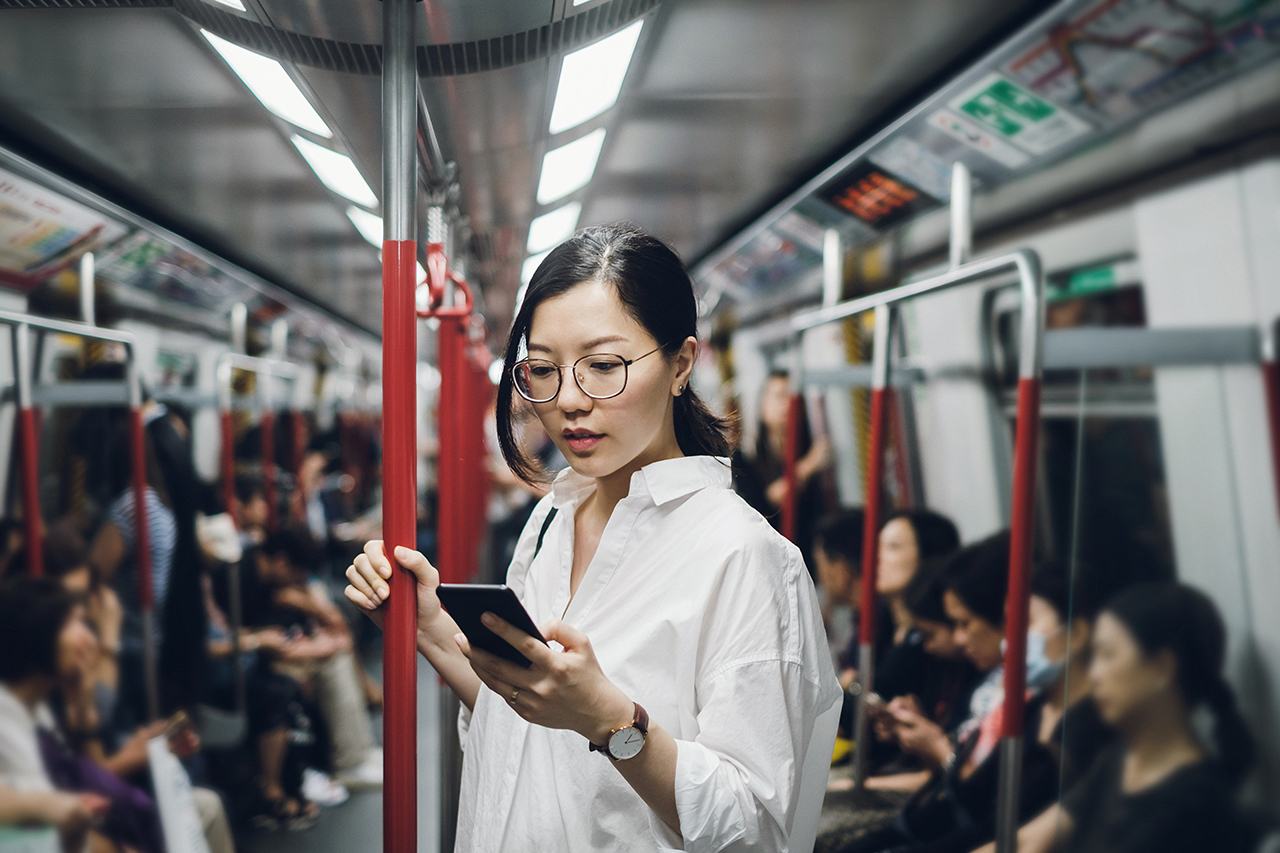 Impact of gambling ads
Linked to riskier betting behaviour and greater gambling harm
Many children believe gambling is a fun activity and that it’s easy to win
of adults who are at risk of gambling harm bet on impulse after seeing or hearing betting advertisements
40%
[Speaker Notes: Speaker’s notes:
Gambling advertising has big impacts. Exposure to sports betting advertising is linked to riskier betting behaviour and greater gambling harm. For example, recent research shows that 40% of adults who are at risk of gambling harm bet on impulse after seeing or hearing betting advertisements. Advertising also has a big impact on young people, including children under 18 years. Studies have found that children believe gambling is a fun activity and that it’s easy to win. Even though it is illegal for children to gamble, one in three (31%) Australian children aged 12 to 17 years have reported gambling at some point in the past, with one in six 16 and 17-year-olds reporting having gambled in the past year. 1 in 4 children can name four gambling brands or more. These statistics show the impact of gambling ads on the normalisation of gambling. 

References:
Jenkinson, R, Boyle, C.M., Sakata, K. (2023). Exposure and impact of sports and race betting advertising in Australia. Australian Gambling Research Centre, Melbourne. 
Thomas, S, Pitt, H, Bestman, A, et al. (2018). The determinants of gambling normalisation: causes, consequences and public health responses. Victorian Responsible Gambling Foundation, Melbourne.
Pitt, H., Thomas, S., Bestman, A., Daube, M., & Derevensky, J. L. (2017). Factors that influence children’s gambling attitudes and consumption intentions: lessons for gambling harm prevention research, policies and advocacy strategies. Harm Reduction Journal, 14(1). https://doi.org/10.1186/s12954-017-0136-3
Warren, D., & Yu, M., 2019, ‘Growing up in Australia: The Longitudinal Study of Australian Children (LSAC)’, Annual Statistical Report 2018, Chapter 7 Gambling activities among teenagers, Australian Institute of Family Studies.]
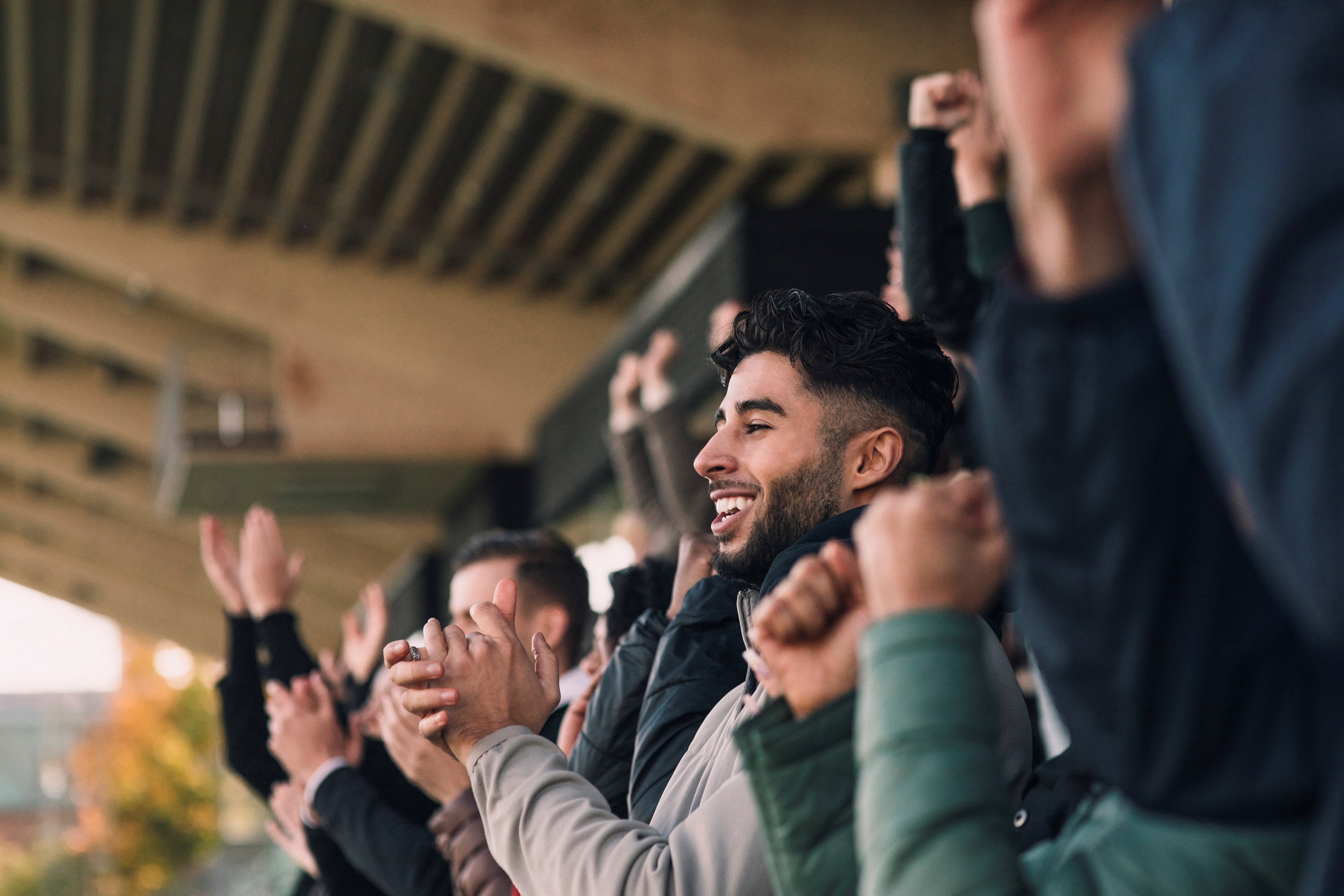 Gambling support in communities
Facilitated and encouraged by culturally-valued organisations, like community groups and sporting clubs 
Promotion of gambling from sporting heroes and teams 
Often believed to be a part of Australian culture
[Speaker Notes: Speaker’s notes:
The second factor contributing to why gambling seems so normal in Australia is community support for gambling. Many community organisations and sporting clubs or codes facilitate and encourage gambling at community events and activities. This is further reinforced when sporting heroes and teams promote gambling. These kinds of promotions make gambling seem positive and like an important part of being a sports fan or community member. Likewise, gambling is also seen as being a normal part of Australian culture. This can be for many reasons, including Australia’s wartime gambling traditions, the link between Australia’s drinking culture and gambling, and public holidays for the Melbourne Cup or AFL Grand Final. 

References:
Thomas, S, Pitt, H, Bestman, A, et al. (2018). The determinants of gambling normalisation: causes, consequences and public health responses. Victorian Responsible Gambling Foundation, Melbourne.]
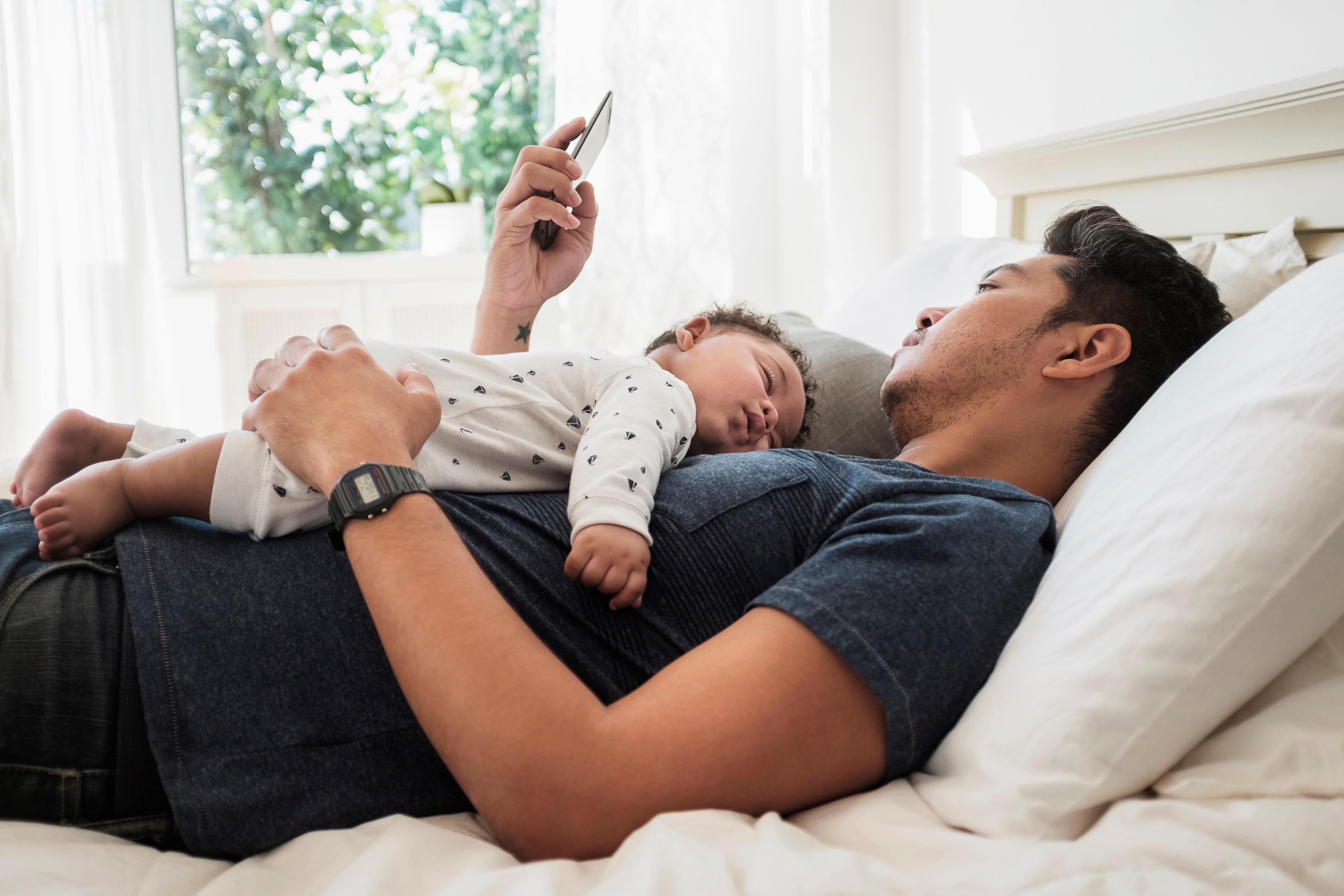 Availability of gambling
Pokies, sports and horse betting are available in most pubs and clubs in Queensland
Online sports betting provides gambling opportunities 24/7
of Australians believe that there are too many opportunities for gambling
77%
[Speaker Notes: Speaker’s notes:
The last factor contributing to the normalisation of gambling in Australia is the availability of gambling products. Pokies, sports betting and horse betting are available in communities across Queensland, including in most clubs and pubs. Likewise, with the availability of online sports betting apps and websites that allow the user to gamble anywhere at any time, gambling is becoming even more accessible. A recent study found that 77% of Australians believe that there are too many opportunities for gambling nowadays.

References:
Jenkinson, R, Boyle, C.M., Sakata, K. (2023). Exposure and impact of sports and race betting advertising in Australia. Australian Gambling Research Centre, Melbourne. 
Thomas, S, Pitt, H, Bestman, A, et al. (2018). The determinants of gambling normalisation: causes, consequences and public health responses. Victorian Responsible Gambling Foundation, Melbourne.]
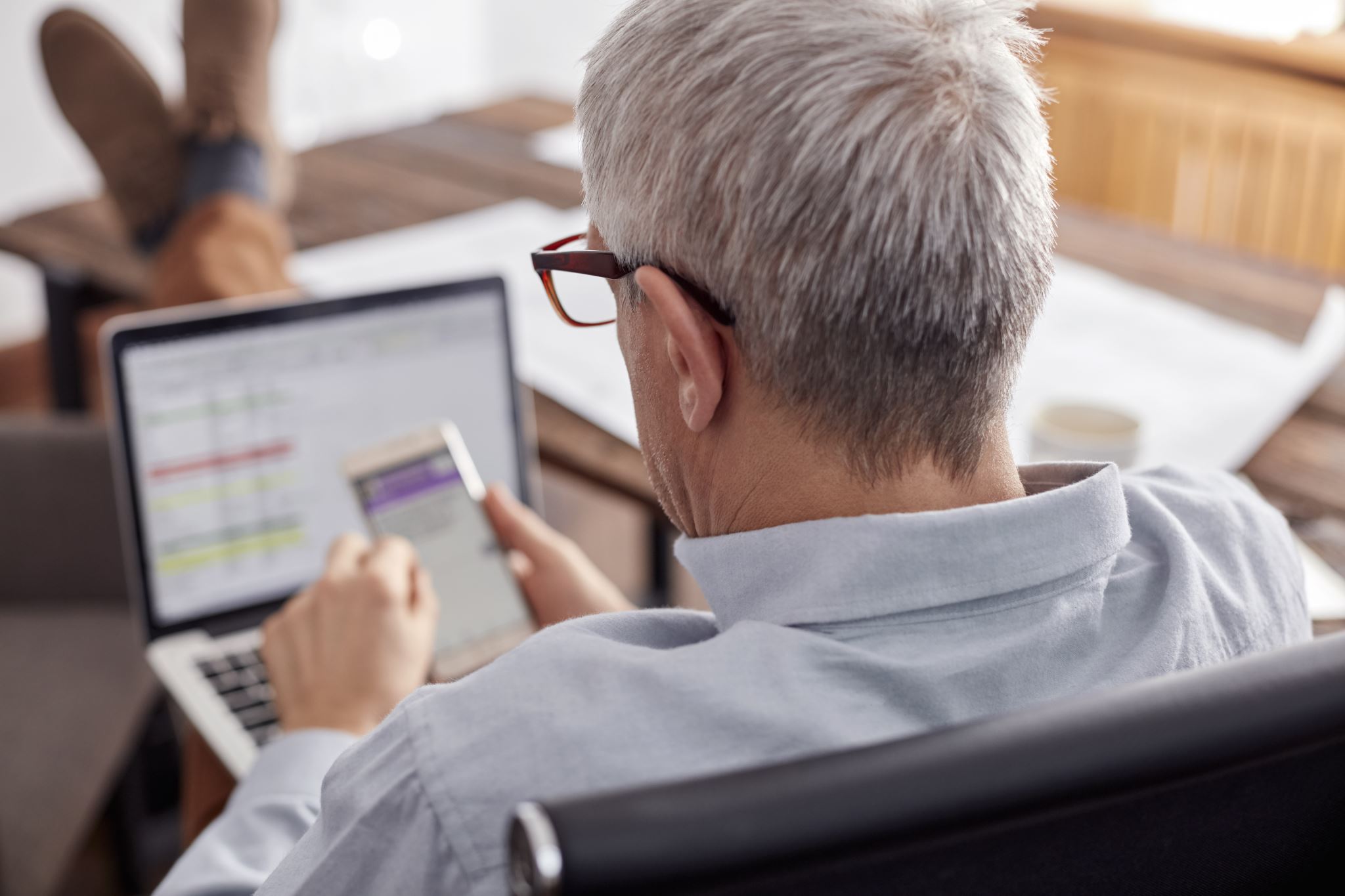 How to limit gambling ads
Opt-out of receiving gambling marketing messages
Limit betting ads on social media
Download ad blockers, such us AdBlock
For more information, visit gamblinghelponline.org.au
[Speaker Notes: Speaker’s notes:
There are a few things you could do to protect yourself and your family from exposure to gambling advertising. Firstly, you can choose to opt-out of receiving gambling marketing messages, which include special offers and other incentives, by turning off gambling app notifications in your phone or internet browser settings. You can also limit gambling ads on social media, including on Facebook, Twitter and Instagram. Another good idea is to consider downloading ad blockers. Ad blockers filter or block ads on desktop or mobile browsers. AdBlock is a free web browser extension that blocks ads from appearing on web pages. It disables advertising while people browse the web, including banners, YouTube ads, pop-ups and social media ads. It is free and supported on multiple browsers, including Internet Explorer and Google Chrome. You can find more information, including step-by-step guides on how to limit gambling advertising, on the Gambling Help Online website.

References:
Gambling Help Online. (2024). Online protection for gambling. https://www.gamblinghelponline.org.au/support-yourself-or-others/taking-action/online-protection-gambling]
Tips to change the conversation
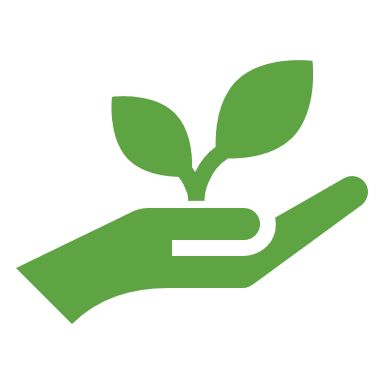 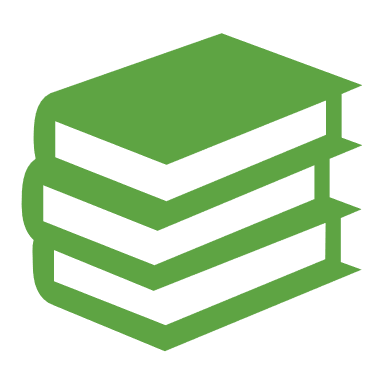 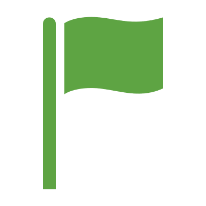 Educate yourself & others
Practice and promote other activities
Advocate for change
[Speaker Notes: Speaker’s notes:
There are some things we can do in our everyday lives to change the way gambling is perceived in our communities. 
Educate yourself and others – continue the conversation by digging deeper into your personal beliefs and behaviours, challenge myths and biases towards gambling, and pass on the facts. Call attention to inappropriate and unhelpful language which promotes gambling when you see it in your friends, workplace, or sports club.
Practice and promote different activities – actively challenge and discourage gambling activities in any local community organisations and sporting clubs you are connected with. Instead, encourage them to adopt different group activities and fundraisers. Some examples include bake sales, car washes, dog walking, art auctions, tree planting, and community potlucks. 
Advocate for change - continue to find ways to promote and support people who have experienced gambling harm, in your social settings, workplace and broader communities. 

References:
Brown, K. L., & Russell, A. M. T. (2020). What can be done to reduce the public stigma of gambling disorder? Lessons from other stigmatised conditions. Journal of Gambling Studies, 36(1), 23-38. ​]
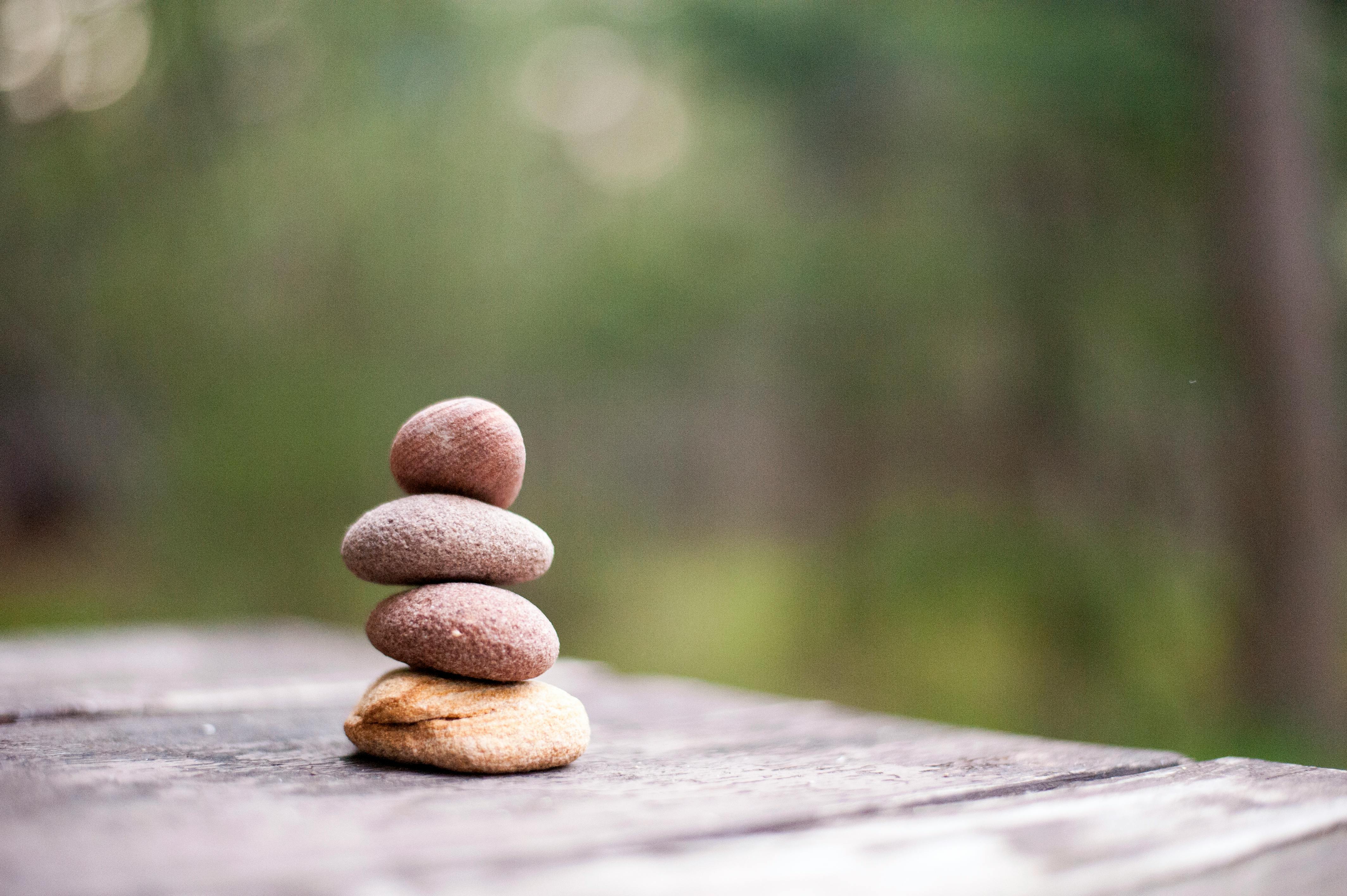 Questions?
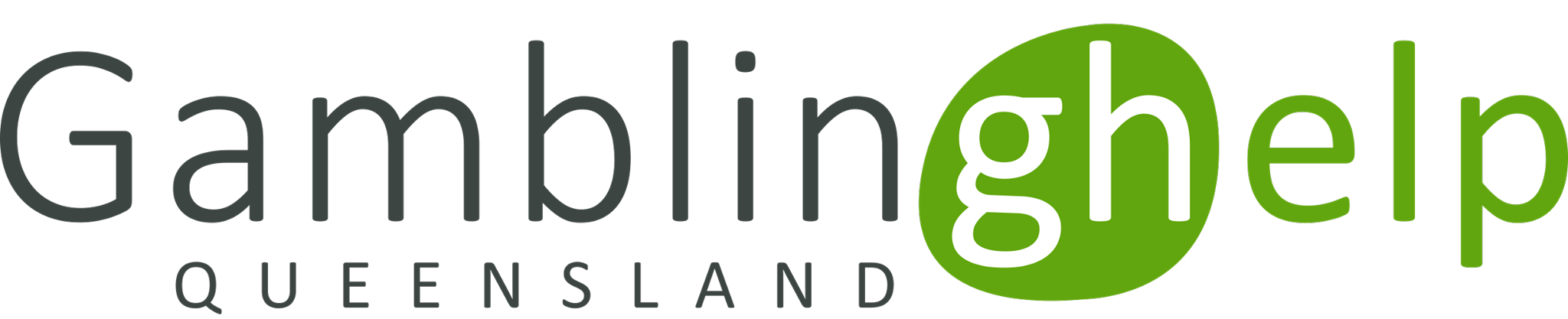